Wireless MIC
ED-900H
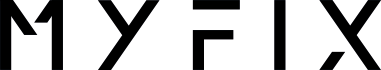 Professional  Wireless MIC System
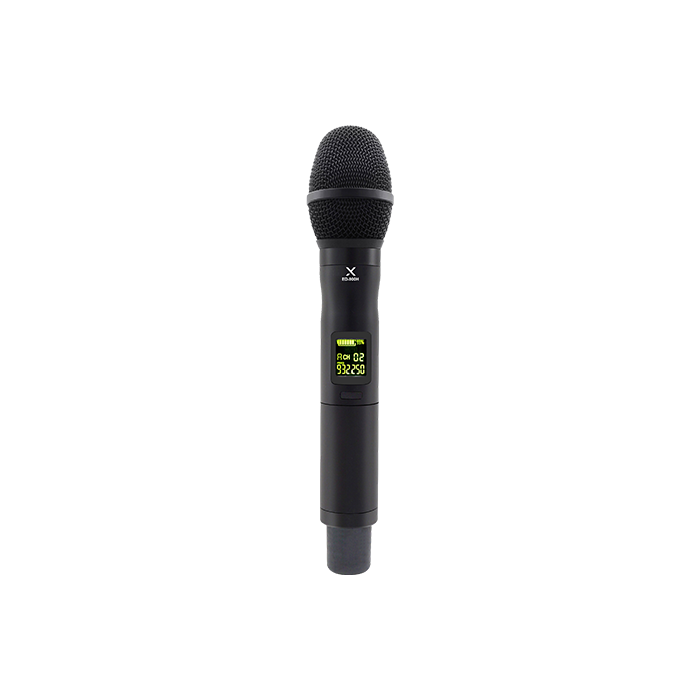 FEATURE
캡슐 타입의 헤드유닛은 신속하고 쉽게 교체 가능
넓은 Display는 배터리 잔량 체크 및 채널 확인
고품질 마이크 픽업은 보컬, 스피치, 교회 등 다양한 환경에서 수준 높은 퍼포먼스를 제공
SPECIFICATION
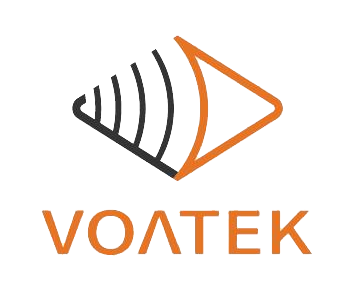 경기도 성남시 분당구 판교로 723(분당테크노파크) B동 604-2호  
TEL  : 031-709-1061 / FAX : 031-709-1062